Algebra
10
sinf
Mavzu:
To‘plamlar va ular ustida 
amallarga doir 
masalalar yechish.
To‘plamlar ayirmasi
Masalalar yechish
Masalalar yechish
Masalalar yechish
Masalalar yechish
Masalalar yechish
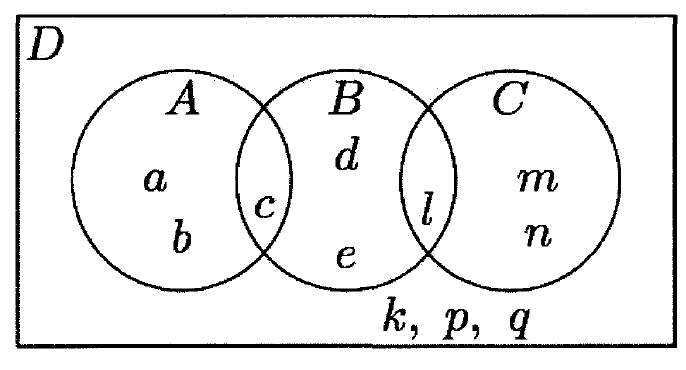 Masalalar yechish
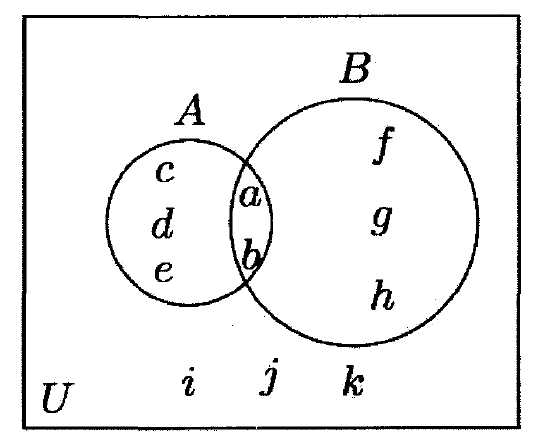 Masalalar yechish
6. Rasmda A, B va C to‘plamlar tasvirlangan. 
(A ∪ B) ⋂ C to‘plamning elementlarini aniqlang.
8-Masala
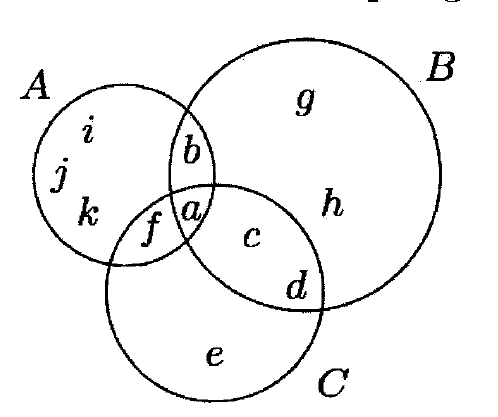 Masalalar yechish
Masalalar yechish
To‘plamlar birlashmasining elementlari soni eng 
kam bo‘lishi uchun to‘plamlarning biri 
ikkinchisining qism to‘plami bo‘lishi kerak.
Masalalar yechish
Masalalar yechish
Masalalar yechish
Masalalar yechish
Masalalar yechish
Masalalar yechish
Masalalar yechish
Masalalar yechish
Mustaqil bajarish uchun topshiriq
Darslikning 
40-betidagi 82, 83, 84-mashqlar.
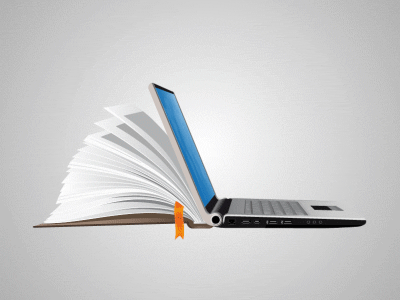